FASEB J. 2018 Dec 26:fj201801901R. doi: 10.1096/fj.201801901R. [Epub ahead of print]
Impaired mechanical, heat, and cold nociception in a murine model of genetic TACE/ADAM17 knockdown.
Quarta S1, Mitrić M1, Kalpachidou T1, Mair N1, Schiefermeier-Mach N1, Andratsch M1, Qi Y1, Langeslag M1, Malsch P1, Rose-John S2, Kress M1.
Author information
Abstract
TNF-α-converting enzyme, a member of the ADAM (A disintegrin and metalloproteinase) protease family and also known as ADAM17, regulates inflammation and regeneration in health and disease. ADAM17 targets are involved in pain development and hypersensitivity in animal models of inflammatory and neuropathic pain. However, the role of ADAM17 in the pain pathway is largely unknown. Therefore, we used the hypomorphic ADAM17 (ADAM17ex/ex) mouse model to investigate the importance of ADAM17 in nociceptive behavior, morphology, and function of primary afferent nociceptors. ADAM17ex/ex mice were hyposensitive to noxious stimulation, showing elevated mechanical thresholds as well as impaired heat and cold sensitivity. Despite these differences, skin thickness and innervation were comparable to controls. Although dorsal root ganglia of ADAM17ex/ex mice exhibited normal morphology of peptidergic and nonpeptidergic neurons, a small but significant reduction in the number of isolectin β-4-positive neurons was observed. Functional electrical properties of unmyelinated nociceptors showed differences in resting membrane potential, afterhyperpolarization, and firing patterns in specific subpopulations of sensory neurons in ADAM17ex/ex mice. However, spinal cord morphology and microglia activity in ADAM17ex/ex mice were not altered. Our data suggest that ADAM17 contributes to the processing of painful stimuli, with a complex mode of action orchestrating the function of neurons along the pain pathway.-Quarta, S., Mitrić, M., Kalpachidou, T., Mair, N., Schiefermeier-Mach, N., Andratsch, M., Qi, Y., Langeslag, M., Malsch, P., Rose-John, S., Kress, M. Impaired mechanical, heat, and cold nociception in a murine model of genetic TACE/ADAM17 knockdown.
The shedding protease ADAM17: Physiology and pathophysiology
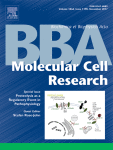 Abstract
The disintegrin metalloprotease ADAM17 has been a matter of intense studies aiming to unravel structure, function and regulation of protease expression, maturation and activity. In this review, we summarize data on the physiological role of ADAM17 in health and disease. 

Here we provide an overview of ADAM17 substrates, mouse models of ADAM17-deficiencies and discuss recent findings of ADAM17 function in the immune system and central nervous system as well as in cancer. Whereas ADAM17 function in EGF-R-, in Interleukin-6 (IL-6)- and in TNFα-biology has been shown to play a decisive role in regulation of the immune system as well as cancer development, the role of ADAM17 in the central nervous system and neurodegeneration still remains elusive. 

We show ADAM17 expression in human dopaminergic neurons derived from induced pluripotent stem cells and we discuss how this state-of-the-art technology can be further exploited to study the function of this important protease in the brain and other tissues. This article is part of a Special Issue entitled: Proteolysis as a Regulatory Event in Pathophysiology edited by Stefan Rose-John.
•
ADAM17 is a membrane bound metalloprotease.
•
ADAM17 is responsible for cleavage of IL-6R, TNFα and ligands of the EGFR.
•
ADAM17 plays an important role in the immune system and the nervous system.
•
A role for ADAM17 in cancer has been established.
•
Blockade of ADAM17 might be a novel therapeutic strategy in cancer.
Biochimica et Biophysica Acta (BBA) - Molecular Cell Research
Volume 1864, Issue 11, Part B, November 2017, Pages 2059-2070
  
The shedding protease ADAM17: Physiology and pathophysiology☆
Author links open overlay panelFriederikeZunkeStefanRose-John
Substrates of ADAM17
2. The shedding enzyme ADAM17
At least 10% of all cell surface proteins are believed to be proteolytically cleaved leading to the release of soluble proteins [10], [11]. As outlined above, ADAM17 was the first shedding protease to be molecularly characterized and it was shown to consist of an N-terminal signal sequence followed by a pro-domain, a metalloproteinase or catalytic domain, a disintegrindomain, a cysteine-rich membrane proximal domain, a single transmembrane domain and a cytoplasmic portion (Fig. 1) [3], [4].
Download high-res image (301KB)
Download full-size image
Fig. 1. Structure and function of ADAM17. The metalloprotease ADAM17 can be divided into six domains with distinct functions, here separated by different color. CANDIS: Conserved ADAM seventeen dynamic interaction sequence [16].
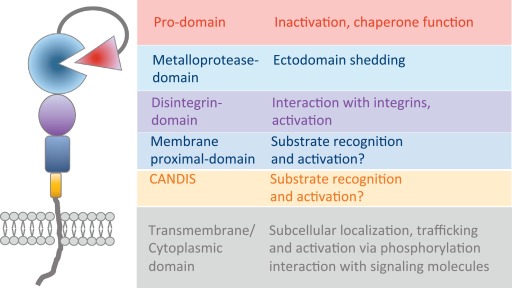 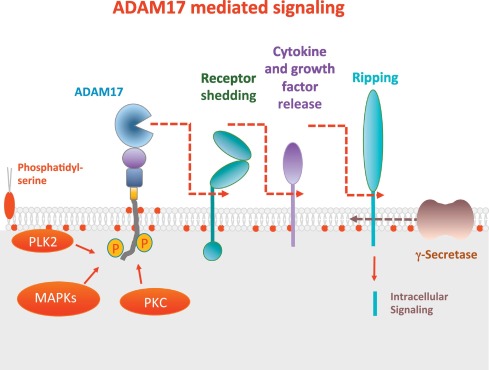 Download high-res image (293KB)
Download full-size image
Fig. 2. Schematic overview of ADAM17-mediated shedding. ADAM17 function is regulated by phosphorylation of the cytoplasmatic tail by intracellular kinases such as PLK2, MAPK, PKC. Phosphatidylserine transferred to the outer leaflet of the membrane is needed for ADAM17 activation. ADAM17 activities include shedding of receptors, cytokines and growth factors leading to subsequent ripping of transmembrane proteins by the intramembrane protease γ-secretase, which cleaves single-pass transmembrane proteins within the transmembrane domain.
Table 2. Mouse models of ADAM17 deficiencies.
hypomorphic ADAM17 mice (called ADAM17ex/ex mice) were generated by the exon induced translational stop (EXITS) technology [42]. Using this technique, mice were produced, which in all tissues showed dramatically reduced Adam17 mRNA and protein levels. These mice were highly susceptible to inflammatory bowel disease and upon challenge showed an impaired intestinal barrier and strongly reduced intestinal regeneration [42]. Later, it was demonstrated that ADAM17ex/ex mice were more susceptible to Listeria infection [34]. When atherosclerosis was studied in mice lacking LDL receptor and ADAM17, it turned out that these mice upon feeding a high fat diet developed larger atherosclerotic lesions. Interestingly, it was found that shedding of the TNFRII was strongly impaired resulting in constitutive TNFRII signaling in these mice [43]. An involvement of ADAM10 in atherosclerosis was deduced from studies with mice lacking ADAM10 in myeloid cells, although the overall plaque size was unaltered in these animals
Kidney fibrosis following kidney injury is an unresolved health problem and causes significant morbidity and mortality worldwide. In a recent study into the molecular mechanism of kidney fibrosis, it was shown that ADAM17, TNFα and the EGF-R ligand amphiregulin were upregulated leading to sustained activation of the EGF-R and infiltration of neutrophils and macrophages, which resulted in fibrosis. Loss of ADAM17 protected against these pathophysiologic changes. These results showed that ADAM17 might represent a therapeutic target in human kidney fibrosis
Interestingly, a patient with an ADAM17 loss of function mutation was identified, who showed autosomal recessive neonatal inflammatory skin and bowel lesions indicating that in humans loss of ADAM17 was compatible with life [46]. A second patient with a genetic ADAM17deficiency was recently identified. Apart from impaired cytokine secretion from PBMCs, NK cells of this patient exhibited abnormally high levels of the NK killer receptor CD16 [47]. Moreover, it was shown that mutations in iRhom2 were associated with tylosis, a familial esophageal cancer syndrome. Keratinocytes from these patients were characterized by sustained EGF-R signaling, which was not seen in healthy control cells [48]. A mouse mutation in the first transmembrane region of iRhom2 reduced TNFα shedding [49] possibly by impairing the interaction with ADAM17
ADAM17 in the central nervous system
ADAM proteases have been shown to play important roles in the CNS development [75], [79], [80]. Accordingly, typical ADAM substrates include growth and differentiation factors, adhesion molecules, chemokines, cytokines and their receptors [80], [81], which are necessary to regulate proliferation, migration, differentiation, axonal growth and myelination [75].
As one of the first ADAMs, ADAM10 function was linked to the development of the nervous system, as initially found in genetic screens of axon guidance deficiencies in Drosophila[82]as well as in the development [83] and formation of the murine brain [84]. The severe consequences of an ADAM10 knockout can be explained by the important neuronal and synaptic functions of ADAM10 substrates: e.g. the amyloid precursor protein (APP), Notch receptor, prion protein and N-Cadherin [80]. While new substrate identification methods unraveled novel neuronal target molecules of ADAM10 [85], the role of the closely related ADAM17 in the CNS still remains largely elusive.
ADAM17 expression has been found in the brain by Northern blot analyses in humans and rodents [3], [86]. In an initial expression study from 1997, significantly higher RNA levels of ADAM17 were found in human fetal brain tissue compared to adult brain samples [3]. This points towards a functional role of ADAM17 in neuronal development. Additional studies on neuronal substrates of ADAM17 further underline this assumption: ADAM17 was implicated in the development of the nervous system through activating neural cell adhesion and neurite outgrow by cleaving L1 [87] and neuronal cell adhesion molecule, NCAM [88].
ADAM17 Alzheimer, memory and LTP-D
APP has also been described as substrate of ADAM17 [89]. Although APP has been subject of intense investigations, its functional role in health and neurogenesis is still not completely understood [90]. Studies in mice indicate a role of APP in early embryogenesis by mediating neuronal migration [91] and synaptic connectivity [92].
Besides ADAM10, ADAM17 has been shown to act as α-secretase producing a soluble and non-amyloidogenic fragment (sAPPα) [89]. This soluble sAPPα fragment is considered to be neuroprotective and amongst other things has been shown to function as a proliferation factor for adult neural progenitor cells [93]. On the other hand, shedding of APP by β-secretases [94], [95] results in the formation of soluble amyloidogenic fragments (sAPPβ), which can be further processed by γ-secretases and induce amyloid plaque formation and inflammation in the brain [96], [97]. Interestingly, ADAM17 has been shown to localize in areas containing amyloid plaques in Alzheimer disease patients' brains [98].
Moreover, it has been observed that FHL2, an interaction partner and regulator of ADAM17 activity, is necessary for sAPPα generation [99], [100]. This additionally strengthens the link between APP processing and ADAM17 function. Due to the role of α-secretases in the non-amyloidogenic pathway of APP processing, further studies of ADAM10 and especially the -so far- less studied ADAM17 are necessary to better understand disease progression in Alzheimer disease [101], [102].
Interestingly, ADAM17 function has also been implicated in learning and memory. A study in 2008 revealed the involvement of ADAM17 in glutamate receptor 1/5-induced long-term depression (LTD), which is characterized by an activity-dependent reduction in the efficacy of neuronal synapses and thus important for learning processes [103]. Furthermore, ADAM17 has been shown to process membrane proteins important for synaptic connection formation and plasticity. This includes the neuronal pentraxin (NPR) [103], which regulates the endocytosis of AMPA-type glutamate receptors, necessary for LTD in hippocampal and cerebellar synapses and the cell adhesion molecule RA175/SynCAM1, which is important for synaptic modulations and thus memory formation [104].
ADAM17, HB-EGF and dopamine
Moreover, HB-EGF has recently been described to promote development and survival of dopaminergic neurons [115]. In the adult brain, dopaminergic neurons are mainly localized in the midbrain (mesencephalon) and to a very small extend in the diencephalon and the olfactory bulb [118], [119]. Dopaminergic neurons originating from the substantia nigra pars compacta (SNc), a part of the midbrain, play an essential role in the control of voluntary movement, cognition and emotion [120], [121], [122]. Thus, abnormal function of the dopaminergic system results in movement disorders, like Parkinson disease [123], and can also lead to several psychiatric disorders including schizophrenia or drug addiction [124]. Interestingly, a recent study has linked the metalloproteases ADAM10 and ADAM17 to the development of murine dopaminergic neurons [125]. Hereby, the dopamine D2 receptor(D2R) induces the shedding of HB-EGF by activation of ADAM10/17. This leads to EGF-R signaling resulting in a downstream extracellular signal-regulated kinase (ERK) pathway activation (Fig. 3). Importantly, the development and differentiation of dopaminergic neurons depends on D2R-mediated ERK activation [126], [127], [128]. The D2R is member of the G protein-coupled receptor family and highly expressed in the CNS regulating diverse functions mediated by dopamine, including locomotion as well as emotional and motivational behavior [128], [129], [130].
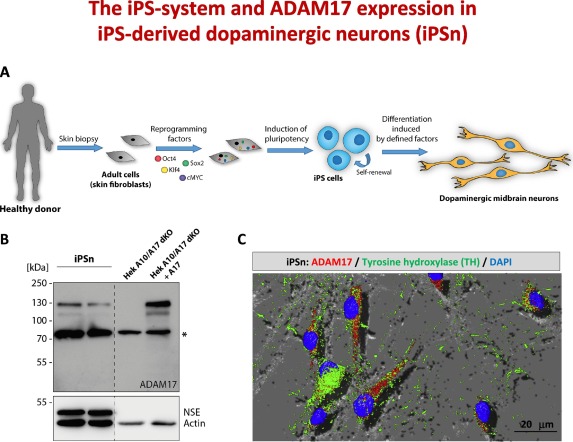 Fig. 4. Expression of ADAM17 in iPS-derived dopaminergic neurons. A) Human induced pluripotent stem (iPS) cells were derived from fibroblasts of a healthy donor. Primary human skin fibroblasts were transduced by reprogramming factors Oct4, Sox2, Klf4 and cMYC and established iPS cells lines were tested for pluripotency [139]. Directed differentiation towards dopaminergic neurons was initiated by adding a well-described mixture of growth factors including BDNF, ascorbic acid, SHH, FGF8a as well as GDNF, TGF-β3 and cyclic-AMP [140]. iPS-derived human midbrain dopaminergic neurons (iPSn) were stained for ADAM17 utilizing specific antibodies [141] in immunoblot (B) and immunocytochemical (C) analyses. B) In Western blot analyses, iPSn lysates were loaded in duplicates and β-actin as well as neuronal specific enolase (NSE) were used as loading control. To determine antibody specificityADAM10/17-deficient (A10/17 dKO) as well as human ADAM17 overexpressing Hek cell lysates were utilised (B). Dotted line indicates lanes of the same blot were merged; * marks antibody unspecific band. C) Immunocytochemical analysis of iPS-derived dopaminergic neurons (iPSn) stained for endogenous ADAM17 (red) and tyrosine hydroxylase (TH), a marker for dopaminergic neurons (green), indicating cellular localization of ADAM17 in the cell body of neurons as well as partly in neurites (overlay of 2D image and 3D z-stack volume).